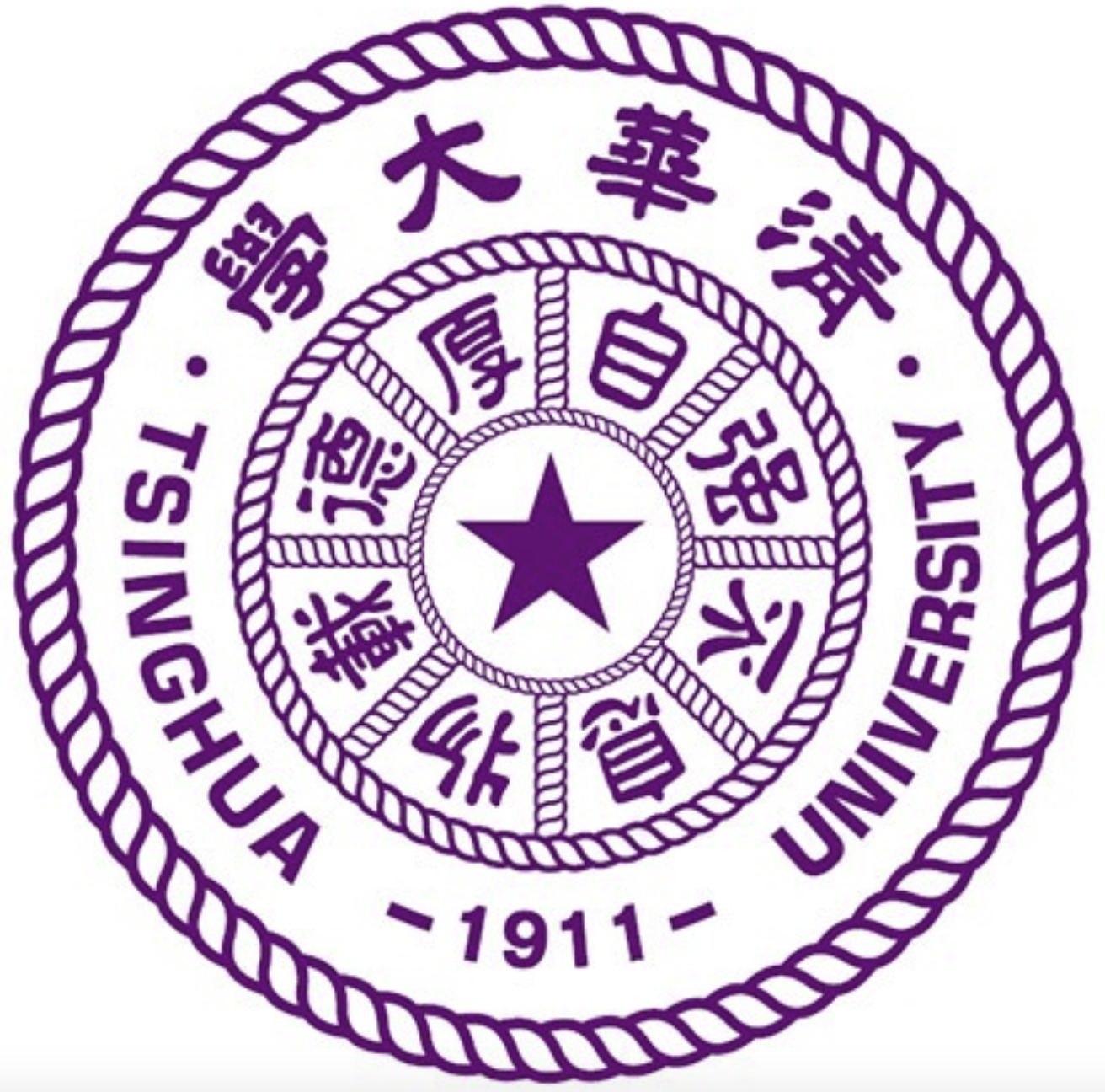 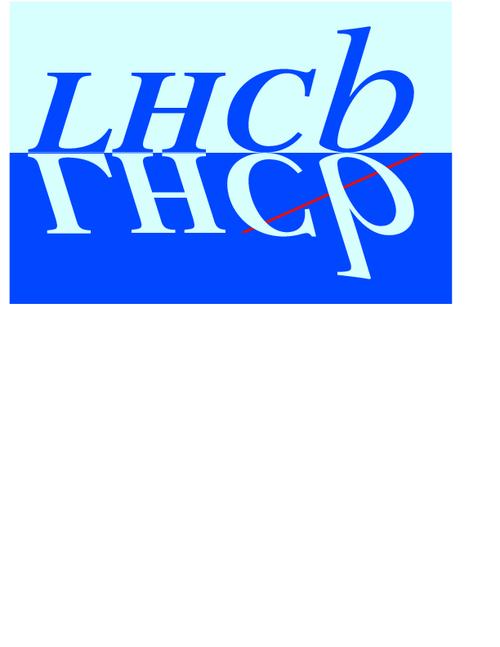 Heavy quarkonium probes in small and large systems
On behalf on LHCb collaboration
Youen Kang
November 14th, 2024
[Speaker Notes: It is my great honor on behalf of LHCb to introduce the Recent conventional and exotic charmonia results from LHCb]
Quarkonium states
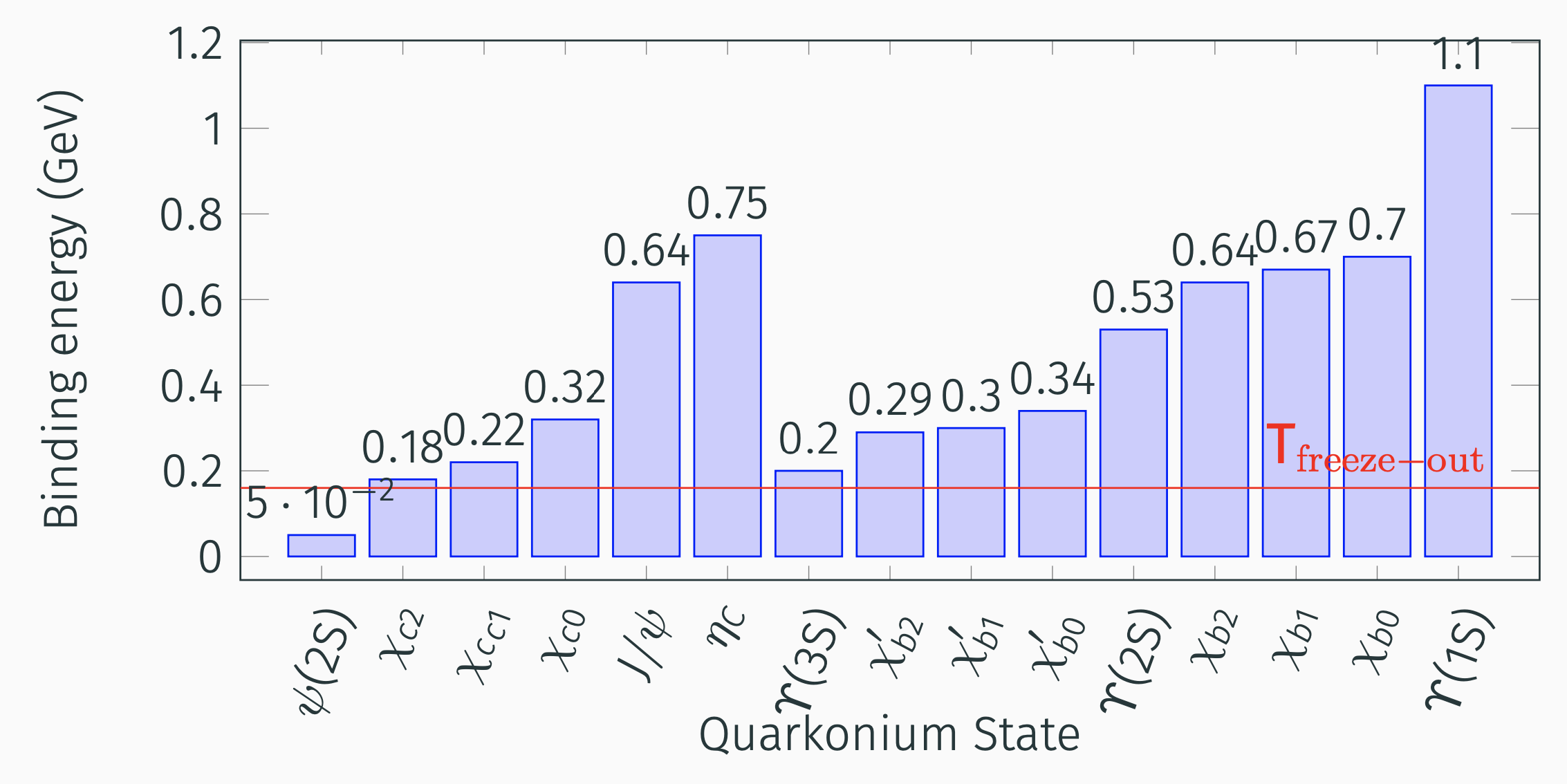 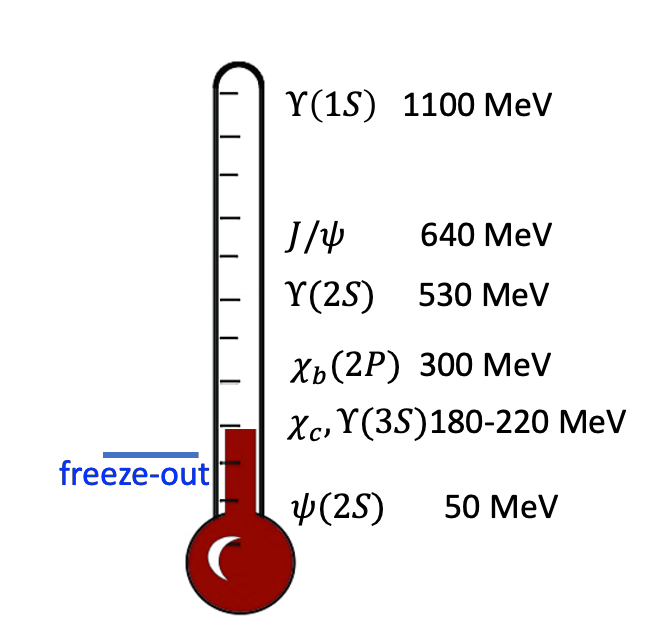 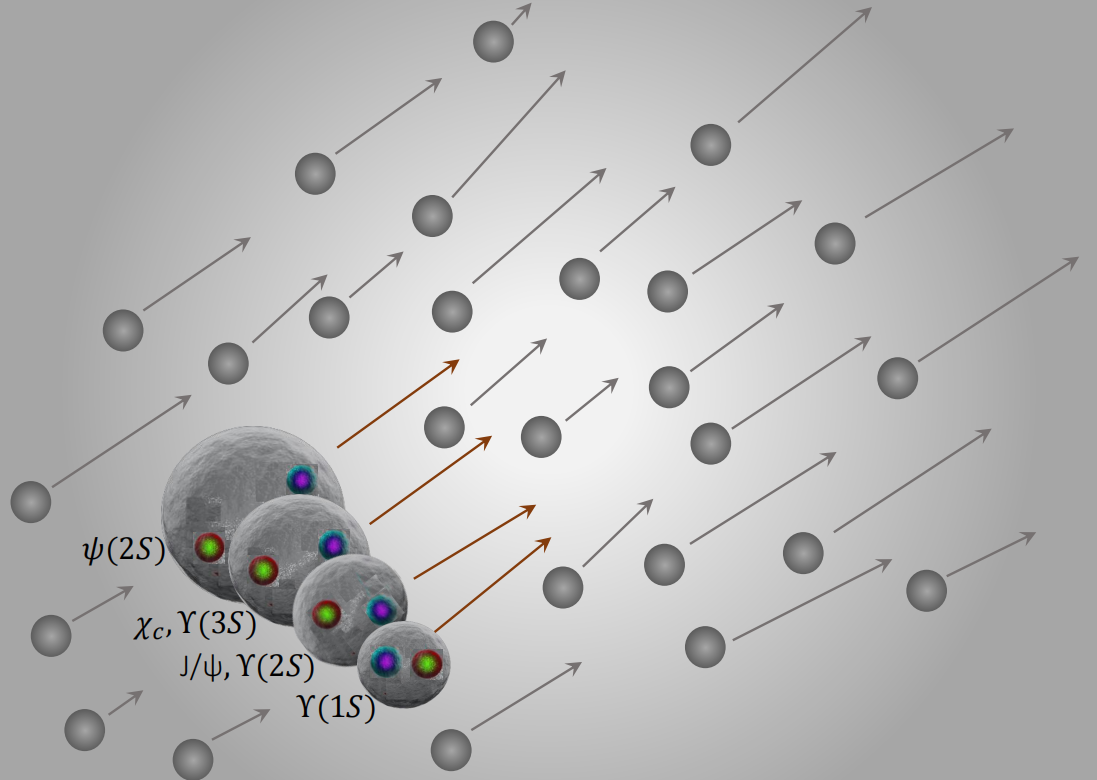 Prog.Part.Nucl.Phys. 122 (2022) 103906
Quarkonium is sensitive to the environment where it is produced:
Quarkonium is inhibit to produce when temperature is higher than its binding energy [ PRC 99 (2019) 044914]
Quarkonium dissociate when interacting with co-moving particles [Ferrero, PLB749, 98 (2015)]
Quarkonium of higher states with larger radius tends to dissociate first.  
Excited-to-ground ratio probes for final-state effects (Initial-state effects cancel out).
[Speaker Notes: Quarkonium is sensitive to the environment where it is produced. It can be used to probe initial-state effects and final-state effects.

When the temperature of collisions is higher than the binding energy of quarkonium, it is inhibit to produce. Some of the quarkonium may even dissociate when the temperature has not yet reached the freeze-out temperature, which is the critical temperature for Quark-gluon plasma, like psi(2S).

There are also some final-state effects like co-mover effect, which states that the quarkonium may dissociate when interacting with comoving particles.

In either case,  quarkonium of higher states with larger radius tends to dissociate first. By exploring the excite-to-ground ratio, the initial-state effects can be canceled and we can probe for final-state effects.]
The LHCb detector
Adv.Ser.Direct.High Energy Phys. 23 (2015) 31-59
EPJ Web Conf. 70 (2014) 00058
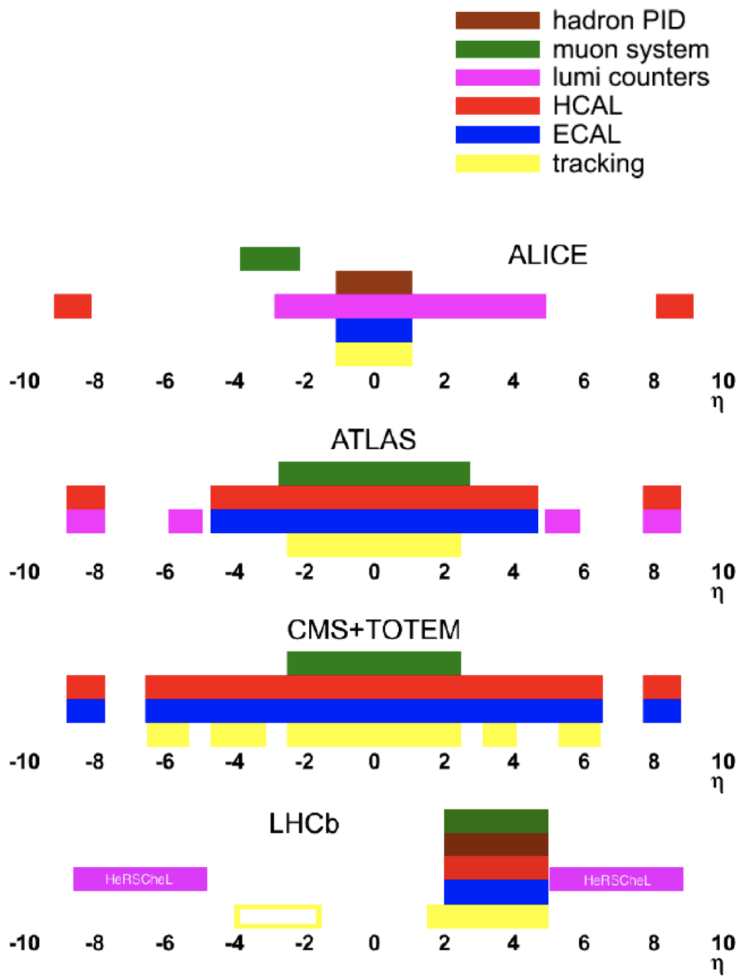 [Speaker Notes: LHCb detector is a single-arm forward detector cover the pseudo-rapidity two to five. 

It has excellent particle identification and is optimum detectir for quarkonium study.

It is also a Unique forward instrumentation for heavy ion physics]
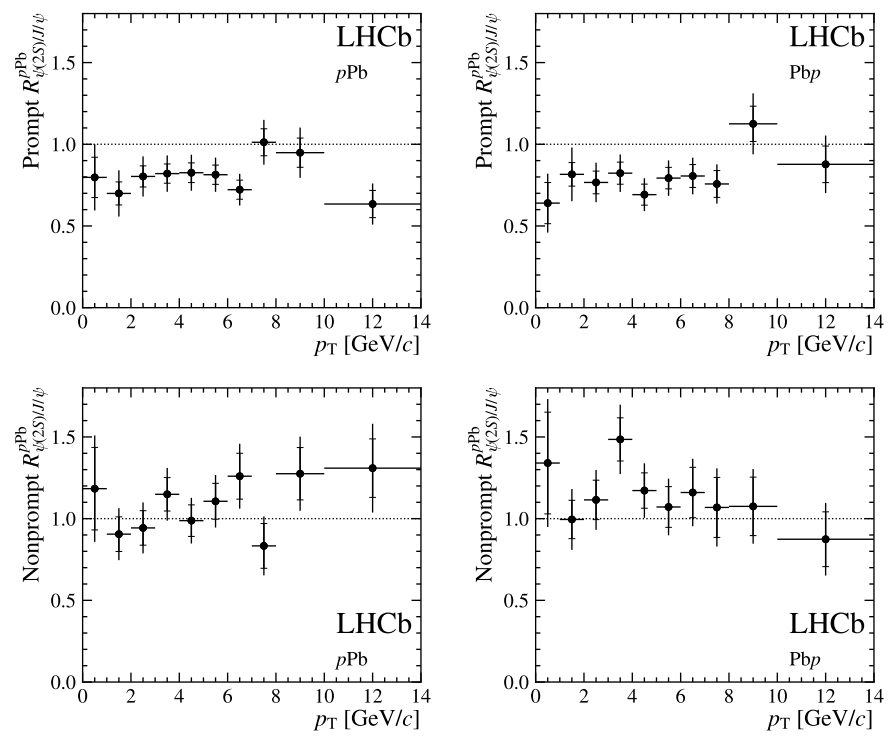 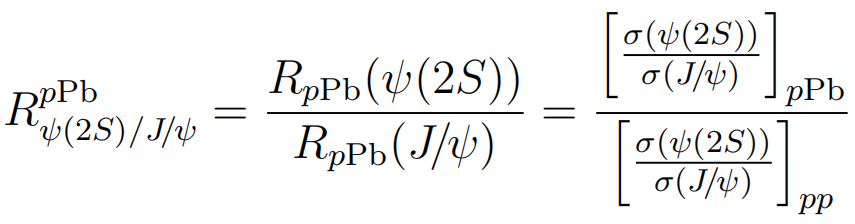 JHEP 04 (2024) 111
[Speaker Notes: Recently we have some conventional and exotic charmonia results from LHCb. 

First let us see the psi(2S) to J/psi double ratio in pLead collisions at center-of-mass energy 8.16TeV

The double ratio is defined as the ratio of nuclear modification factor for psi(2S) and J/psi.  

The value of this ratio is expected to be equal to one for nonprompt production since the modifications of the production only affect the the b-hadron production but not the final ψ(2S) or J/ψ states. 

For prompt double ratio, it should also be equal to one if the production of the ψ(2S) and J/ψ in proton-lead collisions is only modified by initial-state effects and not final-state effects.

But the prompt double ratio is smaller than one, it means that ψ(2S) was affected by final-state effects, given that the J/psi in pPb collisions at 8TeV is mainly affected by Initial-state effect.  

These results are consistent with co-mover model prediction]
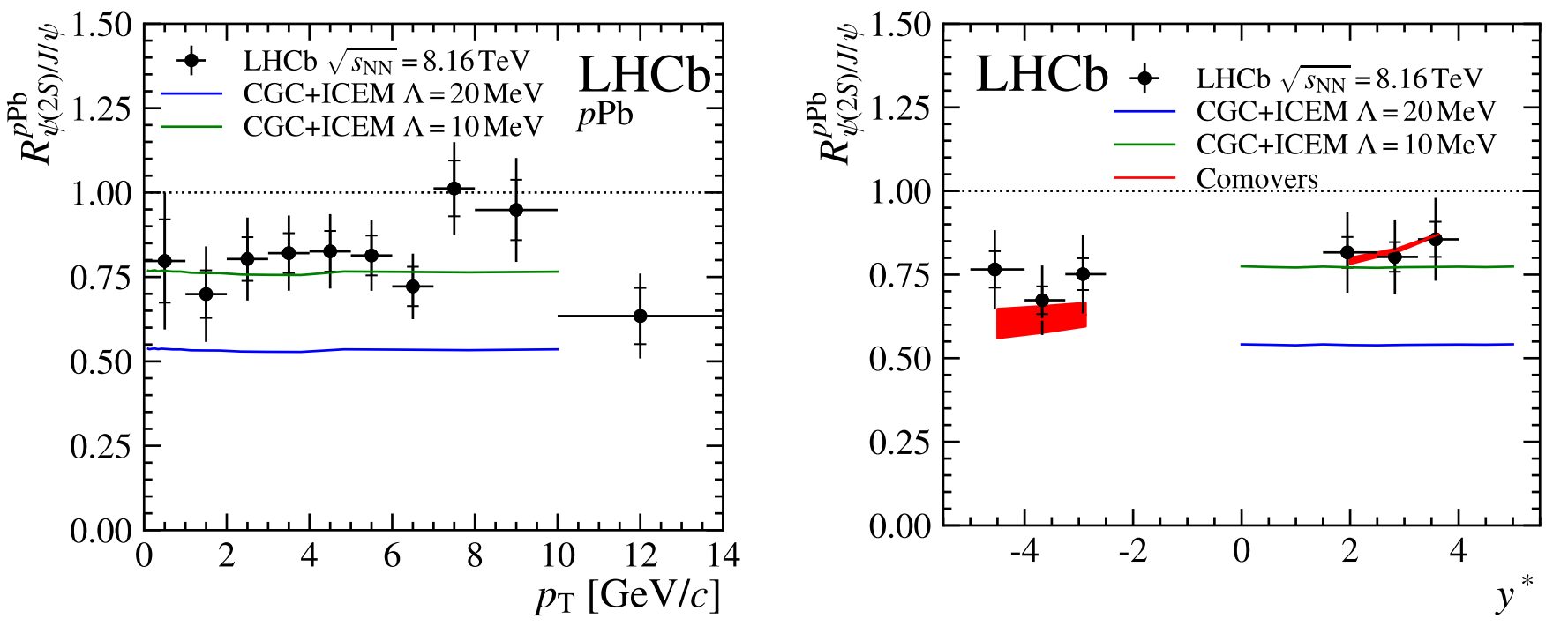 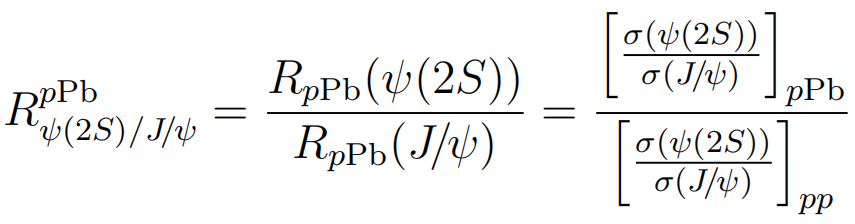 Initial-state effects canceled
The prompt double ratio can be explained by co-mover model and CGC+ICEM for appropriate parameters (also applied to lower energy data from RHIC)
Result consistent with 5 TeV result, a much high precision is achieved
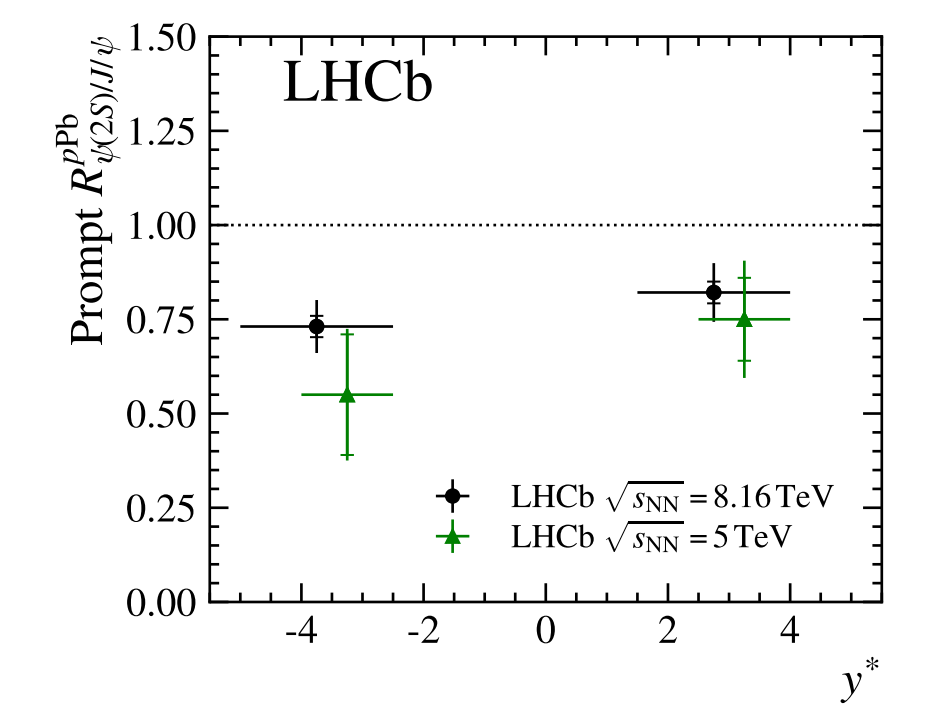 JHEP 04 (2024) 111
[Speaker Notes: The transverse momentum and rapidity spectrum for the double ratio is also compared to the co-mover model prediction and CGC+Improved CEM model. The results can be predicted by co-mover model and CGCICEM model for appropriate parameters. 

The results are also consistent with the 5TeV result, with a much higher precision.]
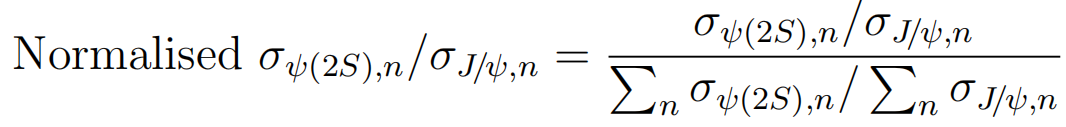 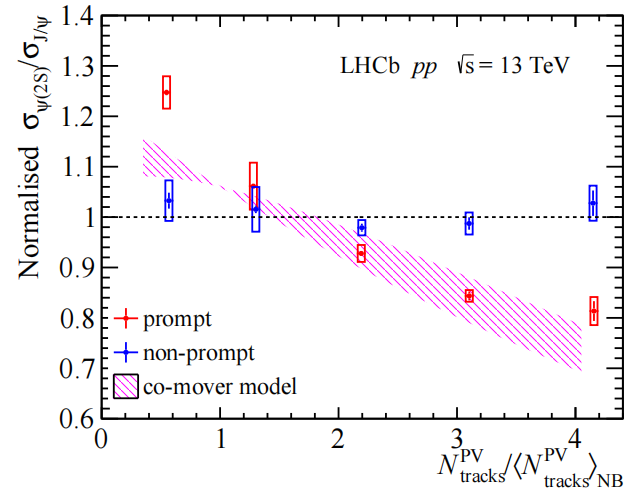 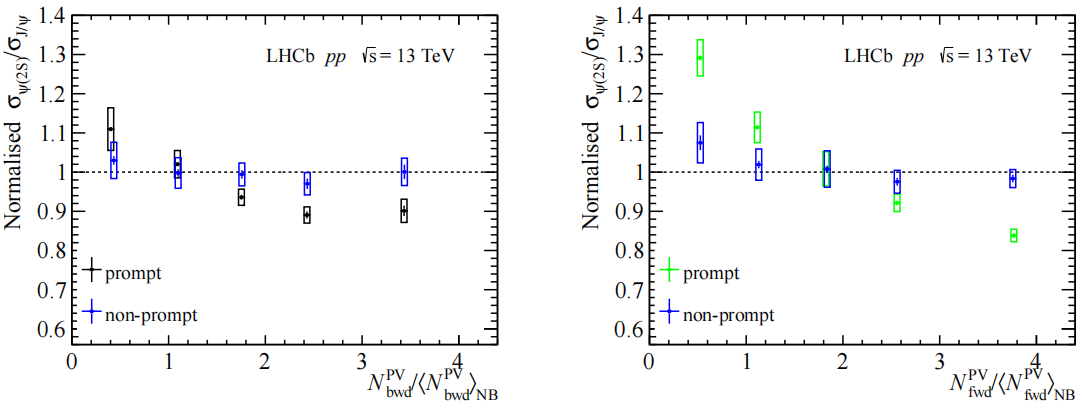 JHEP05(2024)243
Initial-state effects canceled
Prompt ratio decrease with multiplicity, highly dependent on forward multiplicity, consistent with co-mover model[PLB749m 98(2015)]
Non-prompt ratio independent of any multiplicity variables, consistent with co-mover model
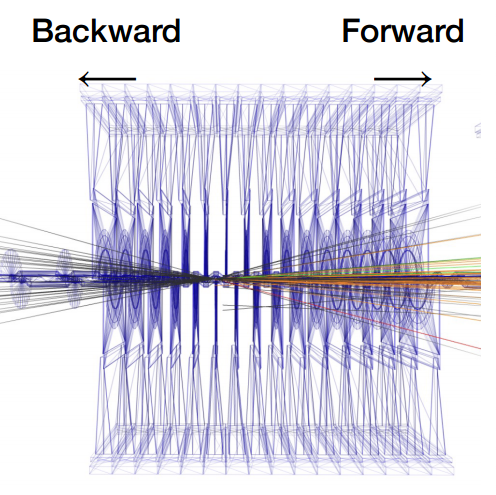 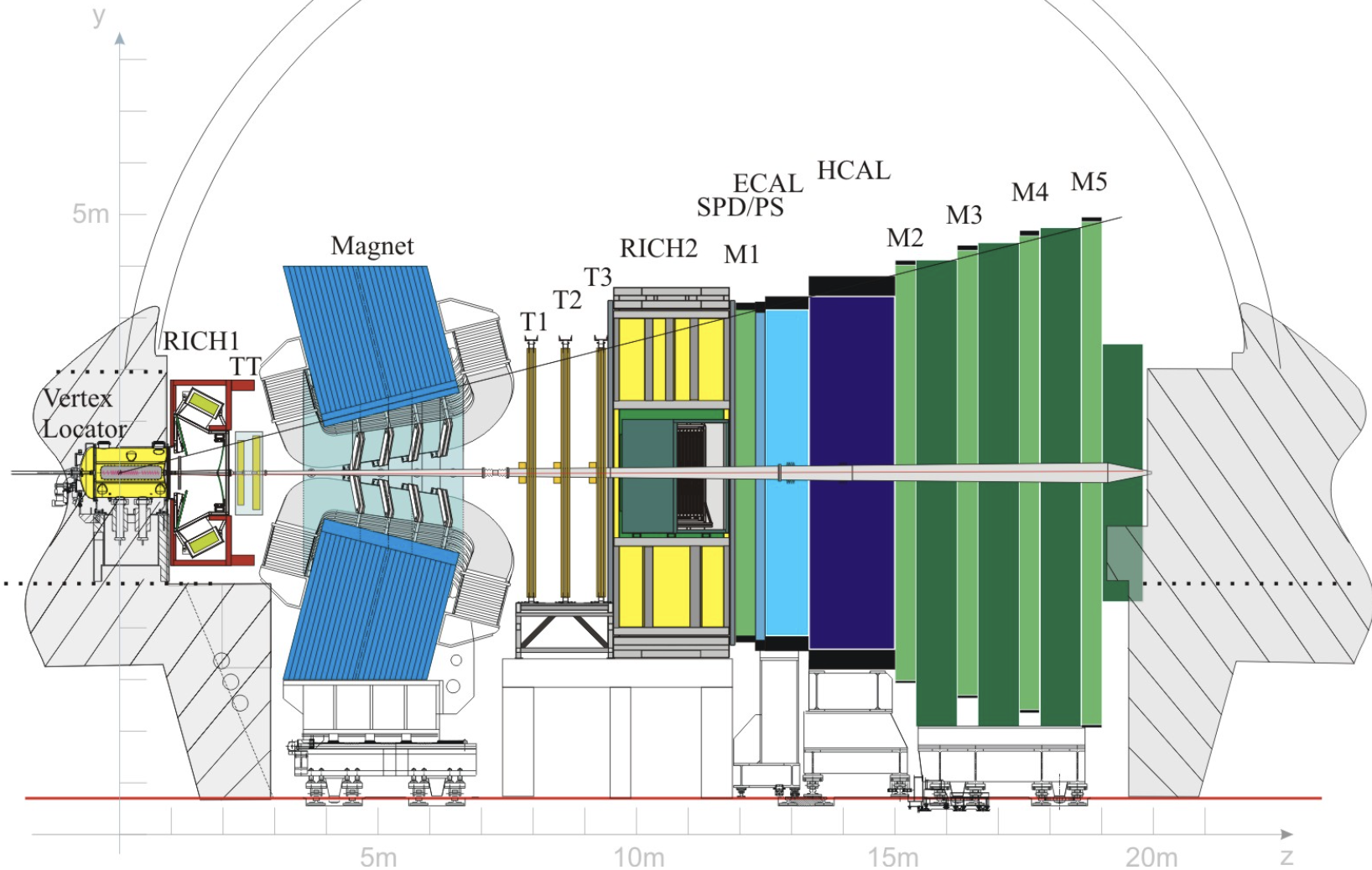 JINST 3 (2008) S08005
[Speaker Notes: In pp collisions, we also measure the multiplicity dependence of psi(2S) to J/psi ratio at 13 TeV, in different multiplicity scheme.

The multiplicity variable we use is shown in the bottom right sketch, the multiplicity close to the primary vertex is NPVtracks, which is the number of tracks used when reconstruct a PV. The Nforward tracks and Nforward Tracks are the charged tracks multiplicity in the forward and backward rapidity region, which is in the same and opposite direction where we measure the charmonium production.

The non-prompt ratio, represented by the blue dots in the plots,  is independent of multiplicity no matter which multiplicity variable we use. 

The prompt ratio decrease with NPV tracks and Nforward Tracks, this is consistent with co-mover prediction, in which only the particles flying in the same direction may interact with charmonium.  we also find that the ratio is much less dependent on Nbackward tracks, where it is measured in the opposite direction of charmonium measurement.]
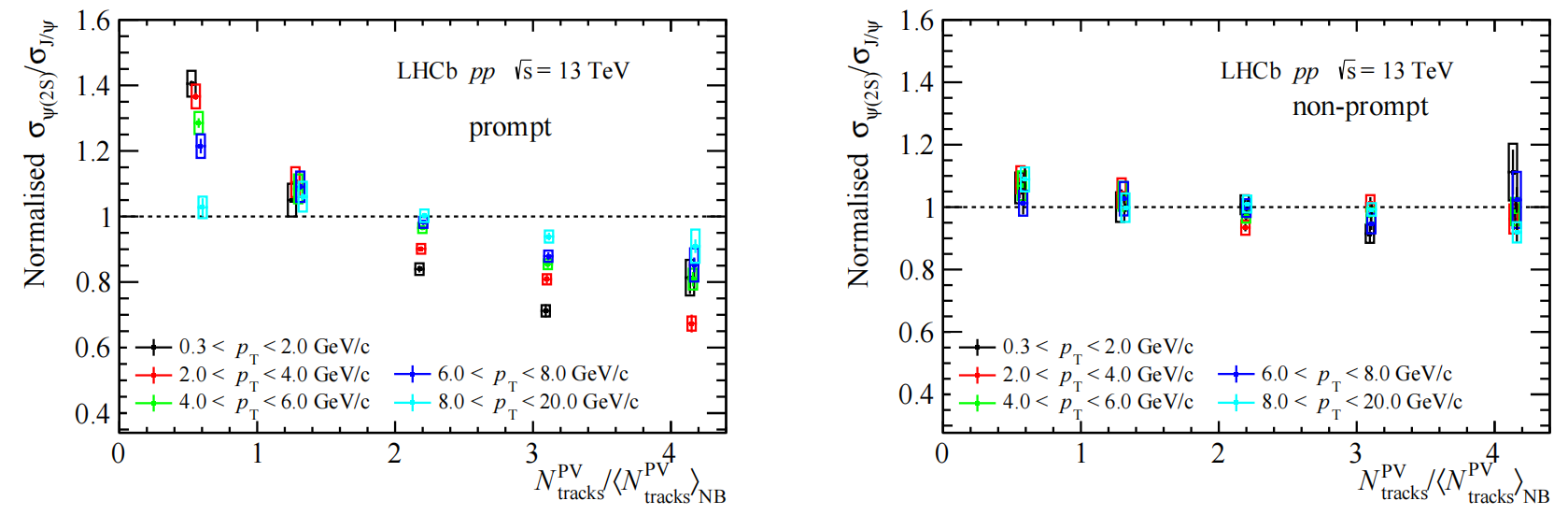 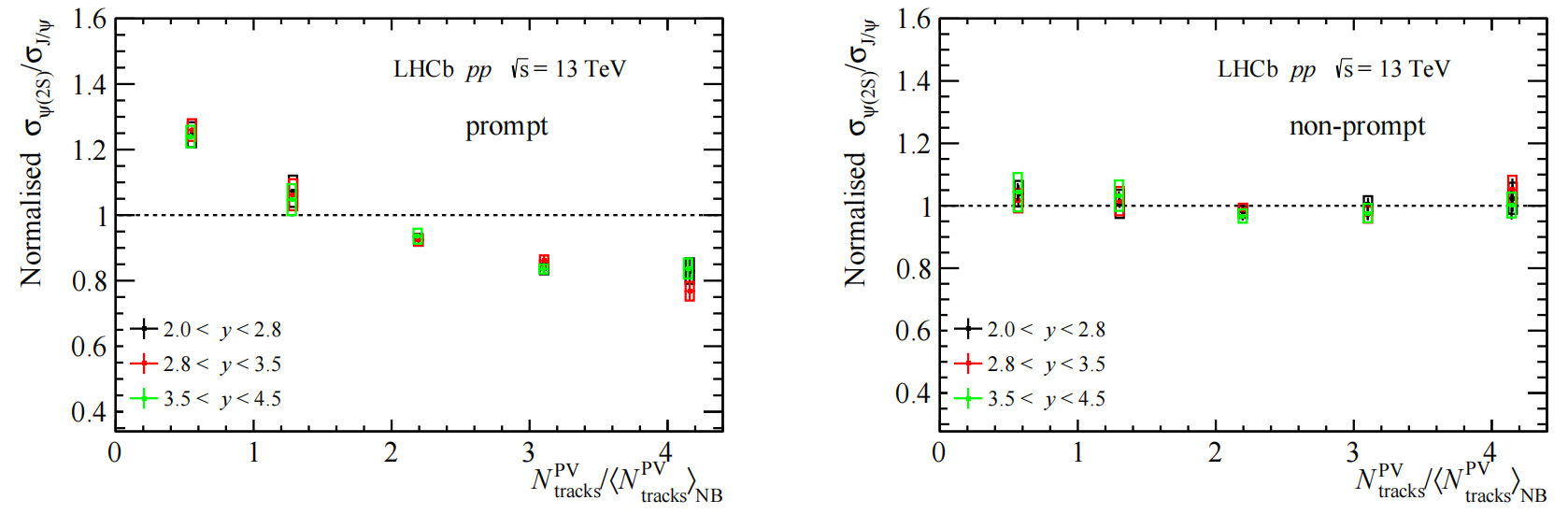 JHEP05(2024)243
[Speaker Notes: The multiplicity dependence of the prompt ratio is found to be obvious in low transverse momentum regions, which is represented by black and red dots in the left plot, and in the low transverse momentum region, the multiplicity dependence become lower, almost independent when transverse momentum larger than 8GeV.

While the multiplicity dependence in different rapidity regions are almost the same.]
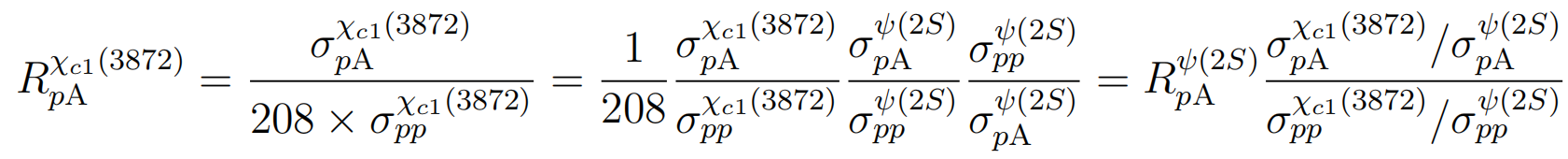 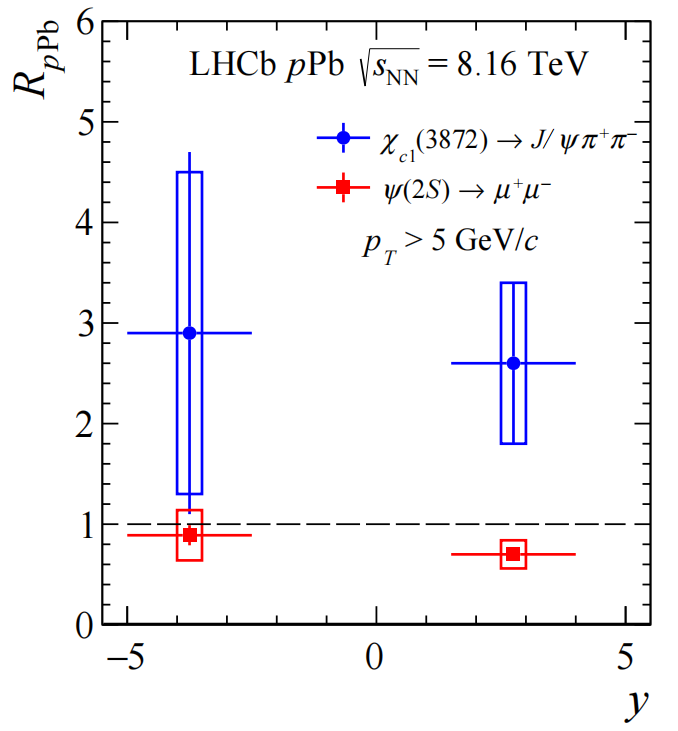 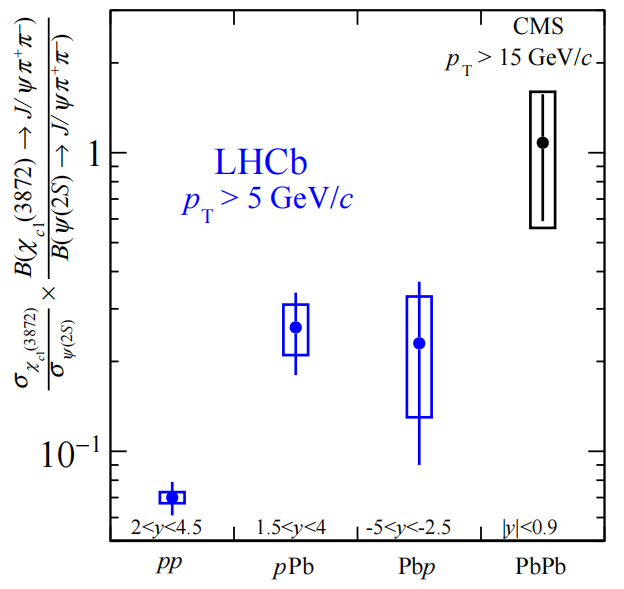 arXiv:2402.14975v1 [hep-ex]
[Speaker Notes: The left graph is the chi c1 to the psi(2S) ratio in different collision systems, with the system size becoming larger, the ratio increase. 

when psi2s is suppressed in pPb collisions, the chi c1 is enhanced, which reveals that the chi c1 experiences different dynamics than conventional charmonium state psi2s]
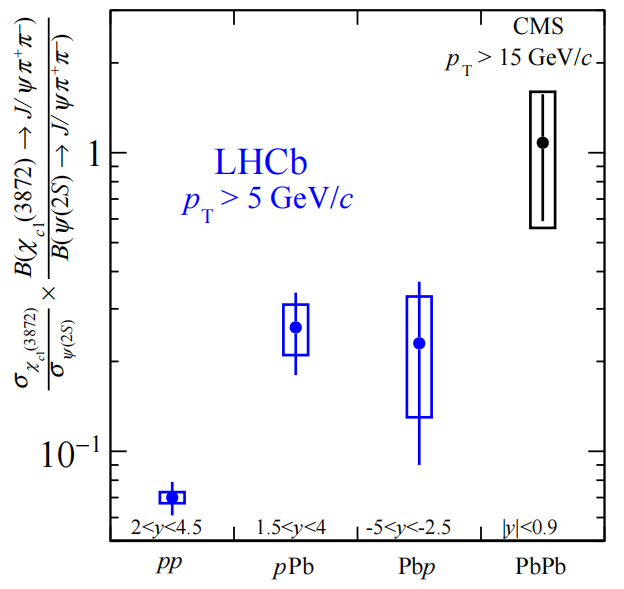 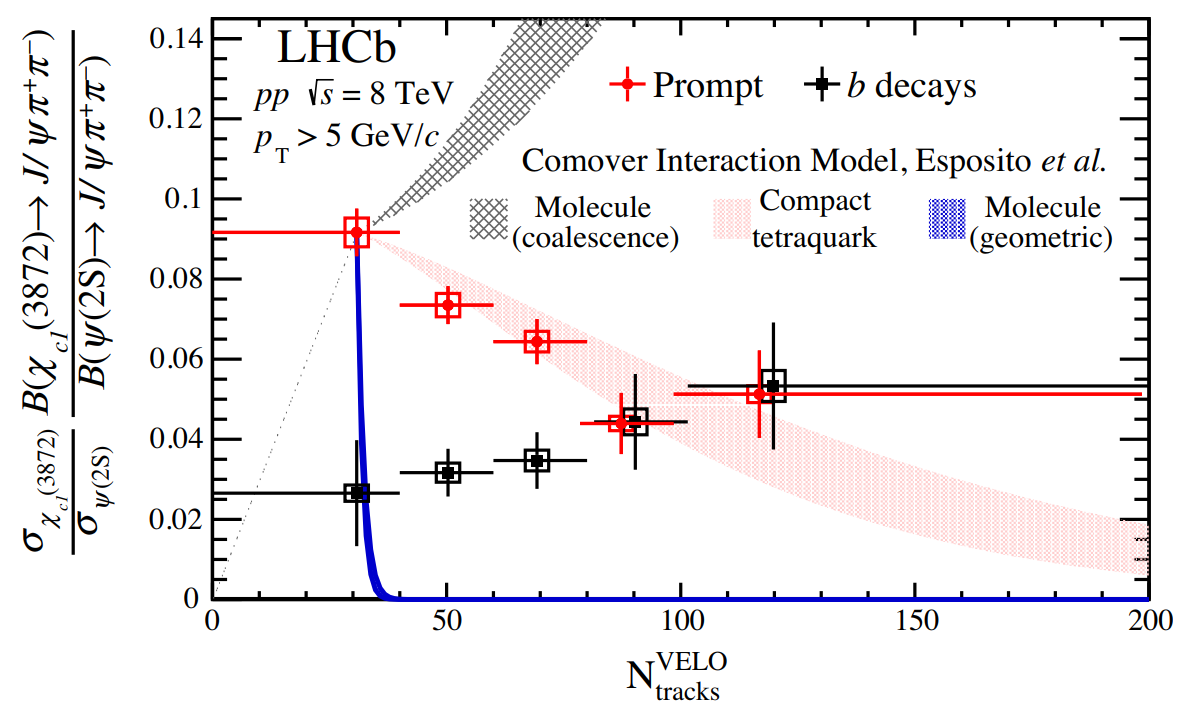 arXiv:2402.14975v1 [hep-ex]
Phys.Rev.Lett. 126 (2021) 9, 09200
[Speaker Notes: Even though the ratio increases with the system size, if we look into the pp collision result, we may supprisingly find that the prompt production decrease with multiplity. 

This indicate the coalenscence is allowed to become the dominant mechanism towards large systems.  In pPb collisions, the pseudorapidity density of produced charged particles is significantly higher than in pp collisions, providing an increased probability for quarks to overlap in position and velocity space and potentially coalesce.]
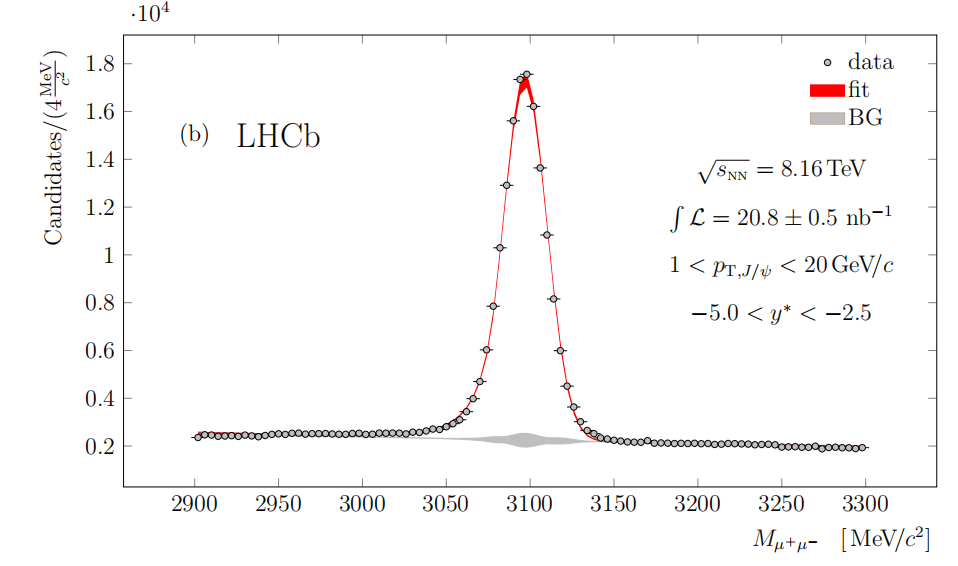 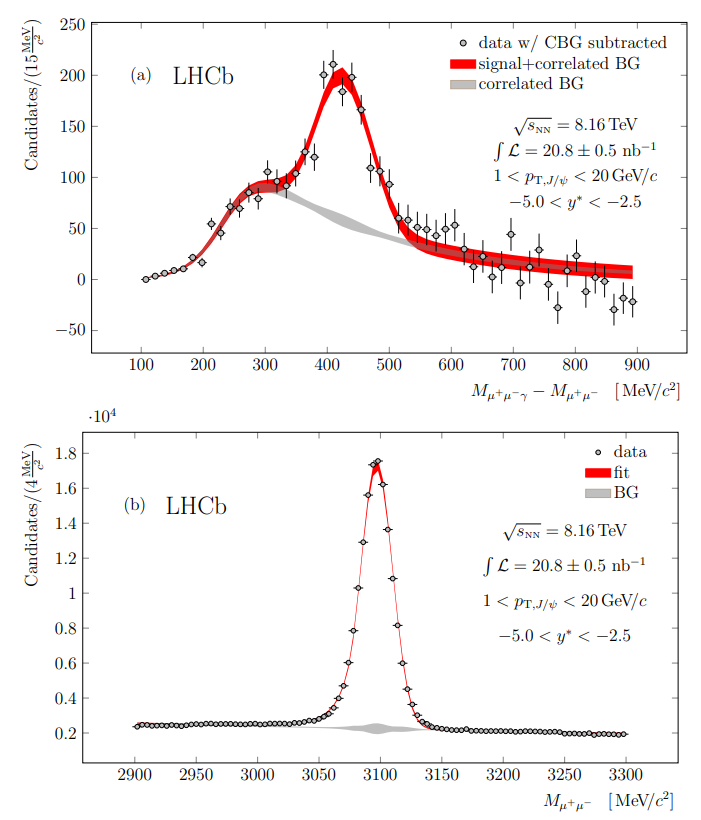 Phys. Rev. Lett. 132 (2024) 102302
[Speaker Notes: The chi c production is also measured in chi c to jpsi photon and jpsi to dimuon channel, where the photon is measured by Electromagnetic calorimeter with its transverse momentum larger than 400 MeV]
Phys. Rev. Lett. 132 (2024) 102302
[Speaker Notes: By comparing the chi c production to jpsi production, we found the forward pLead result is consistent with the pp collision result.

The backward result is slighter larger than the forward result, it could result from the larger suppression for the psi2s in the backward, subsequently, it will lower the production of prompt jpsi which is from psi2s feed-down.

And the results in low transverse momentum region is consistent with lower energy measurement from HERA-B and PHENIX.]
Phys. Rev. Lett. 132 (2024) 102302
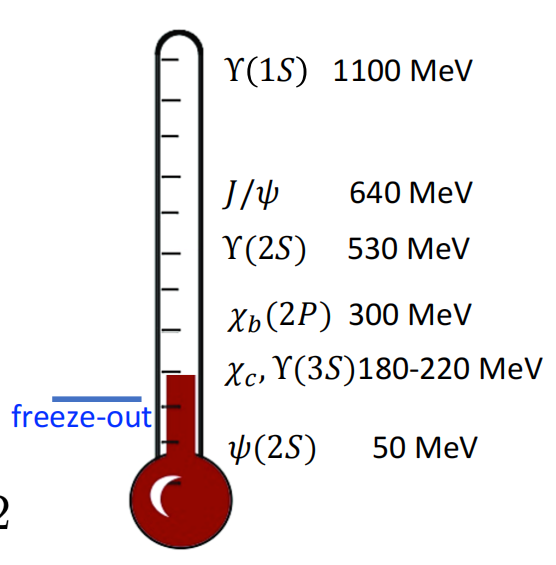 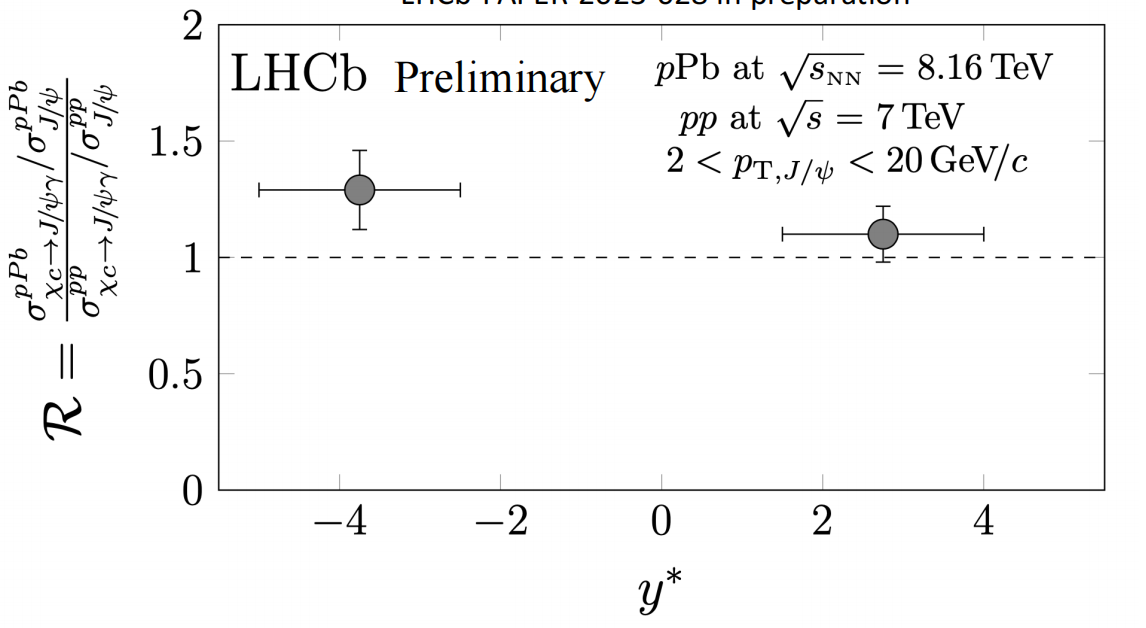 Summary
BackUp 1: Jpsi, Initial state effect
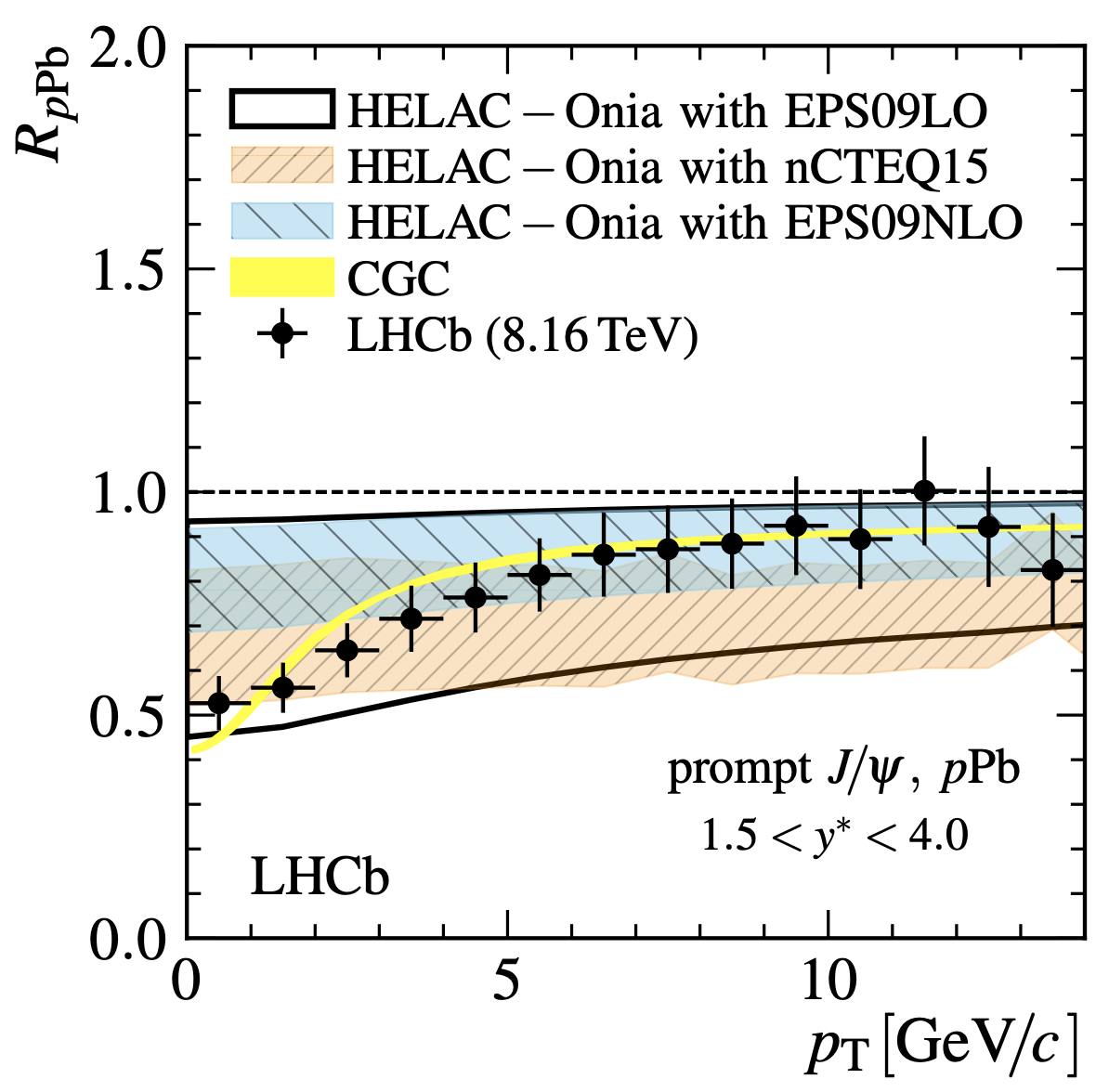 PLB774, 159 (2017)
𝐽 /𝜓  nuclear modification factor largely comes from Initial-State Effects
BackUp 2: pT spectrum of psi2s/Jpsi
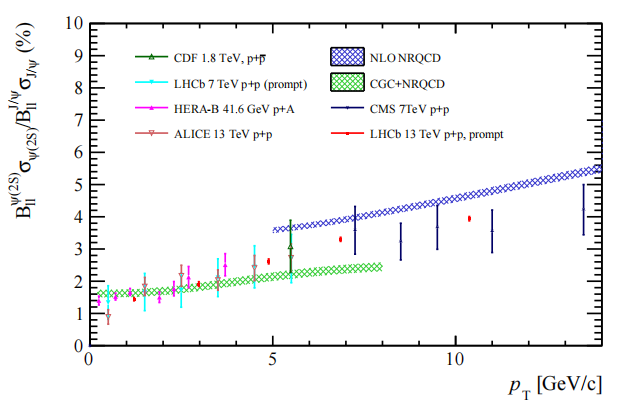 pp 13TeV results
BackUp 3: Back- and For-ward mul.
Dependence on backward multiplicity might come from the correlation between forward and backward multiplicity.
JHEP05(2024)243
BackUp 4: X(3872) molecule, tetra-quark?
BackUp 5: prompt proportion X(3872), psi(2S)
Prompt proportion decrease with multiplicity, but still be the main component in different multiplicity regions.
BackUp 6: Chi_c1 to J/psi
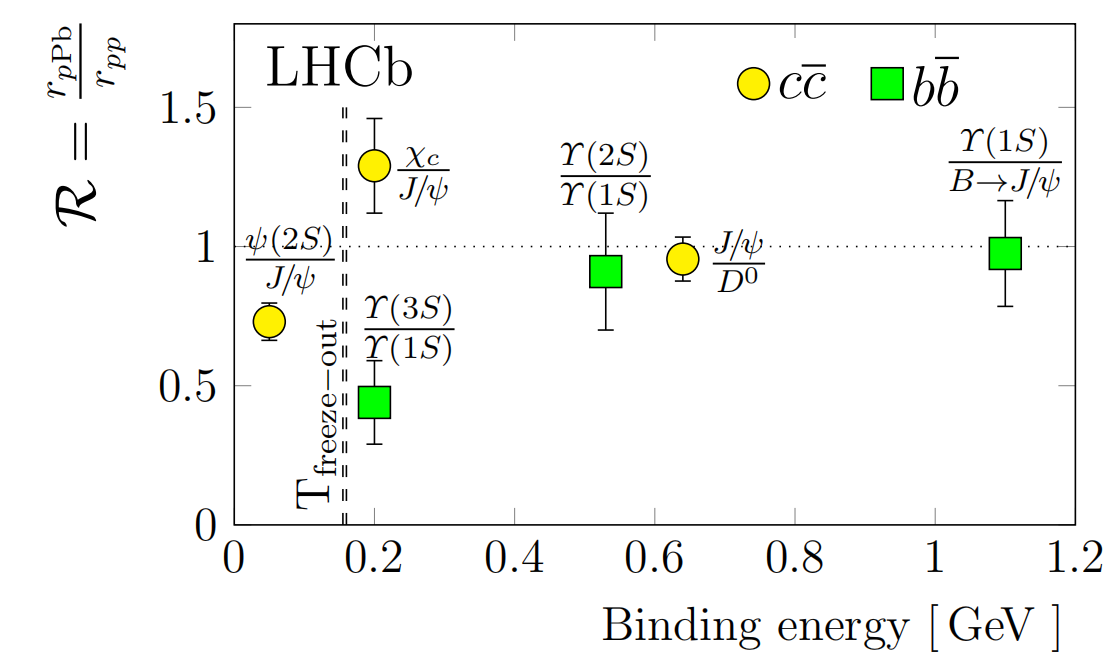 BackUp 7: radii